Муниципальное Бюджетное Дошкольное Образовательное Учреждение«Детский сад № 384»
«Сбор урожая»
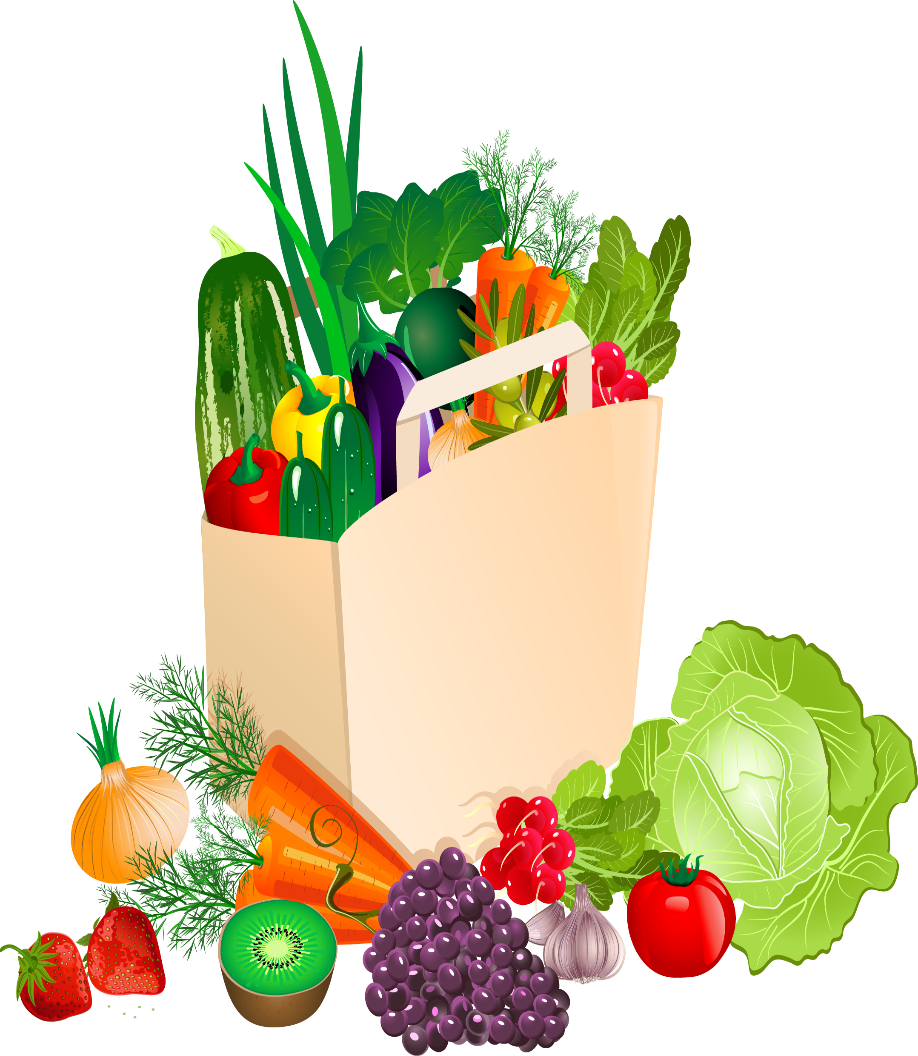 для детей дошкольного возраста (6 – 7 лет)
автор: 
Ромашина Ксения Александровнавоспитатель
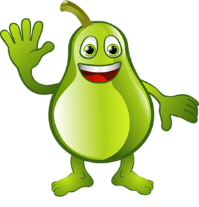 2023 год
Цель:
Обобщать знания по лексическим темам «Овощи», «Фрукты», «Ягоды», «Грибы».
Закреплять умения классифицировать понятия по вышеуказанным темам.
Обогащать и активизировать словарный запас.
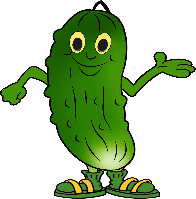 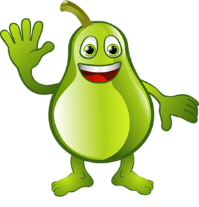 Помоги Кате собрать овощи в корзинку.
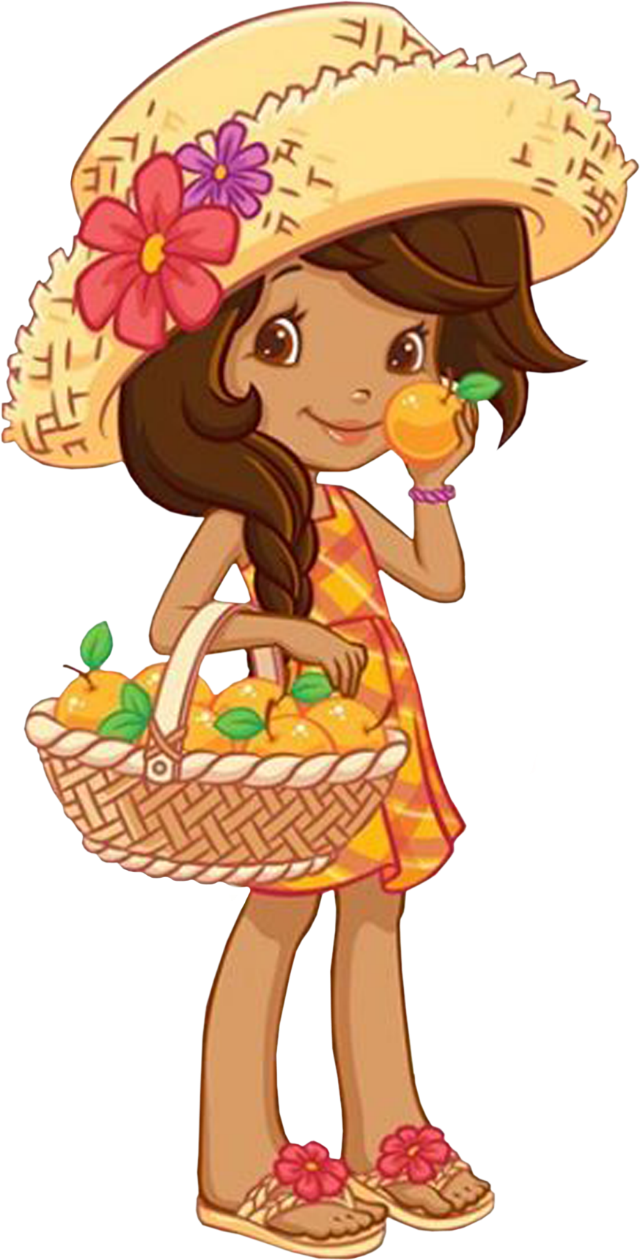 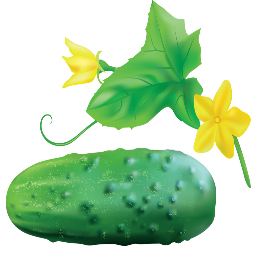 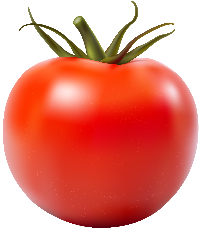 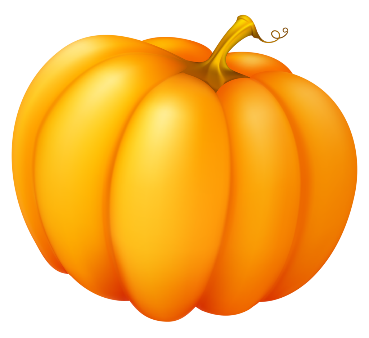 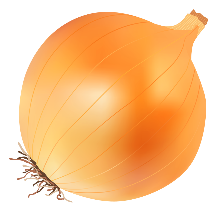 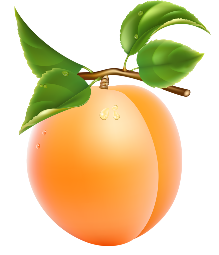 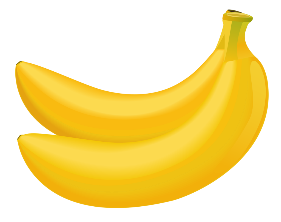 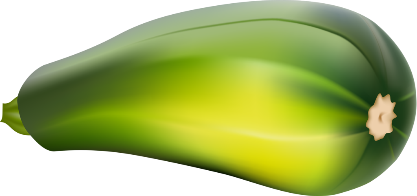 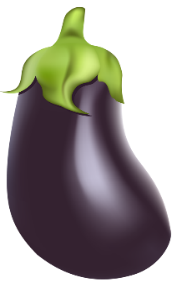 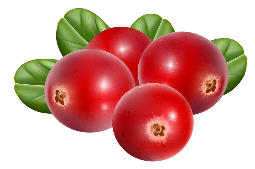 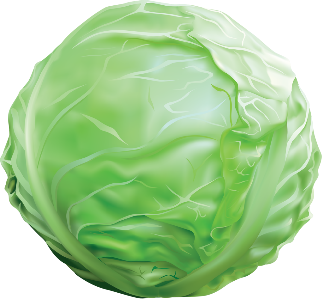 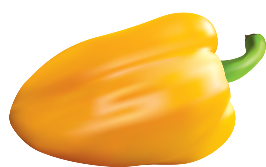 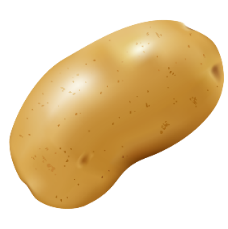 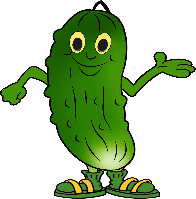 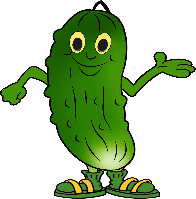 Молодец, все овощи собрали!
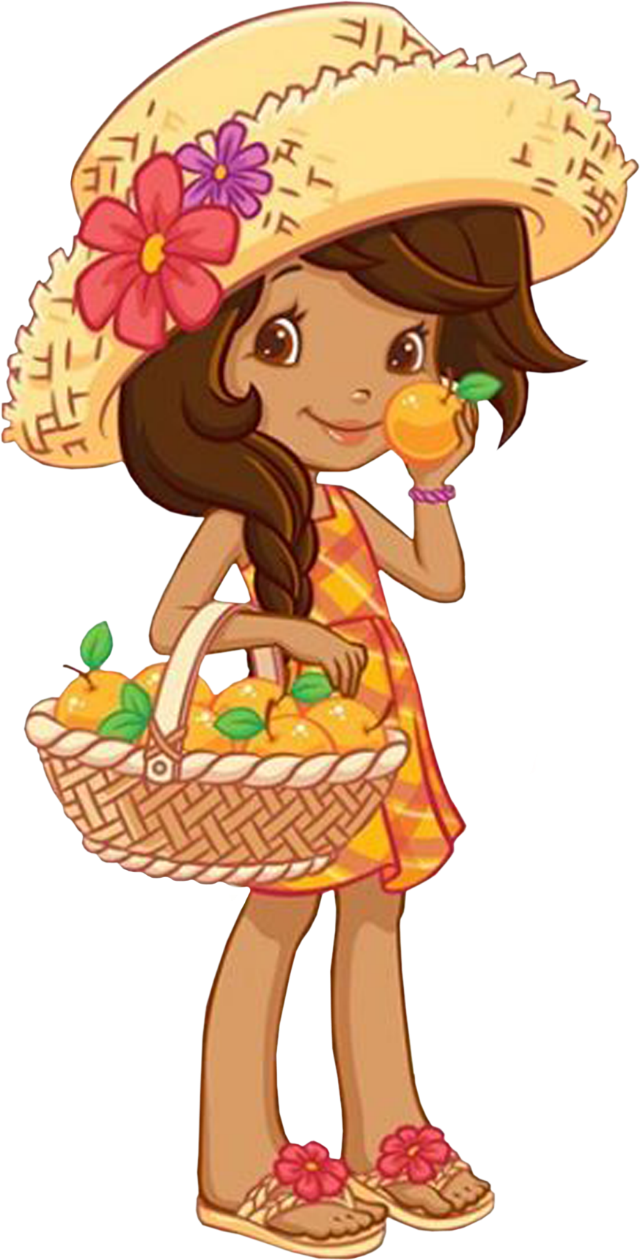 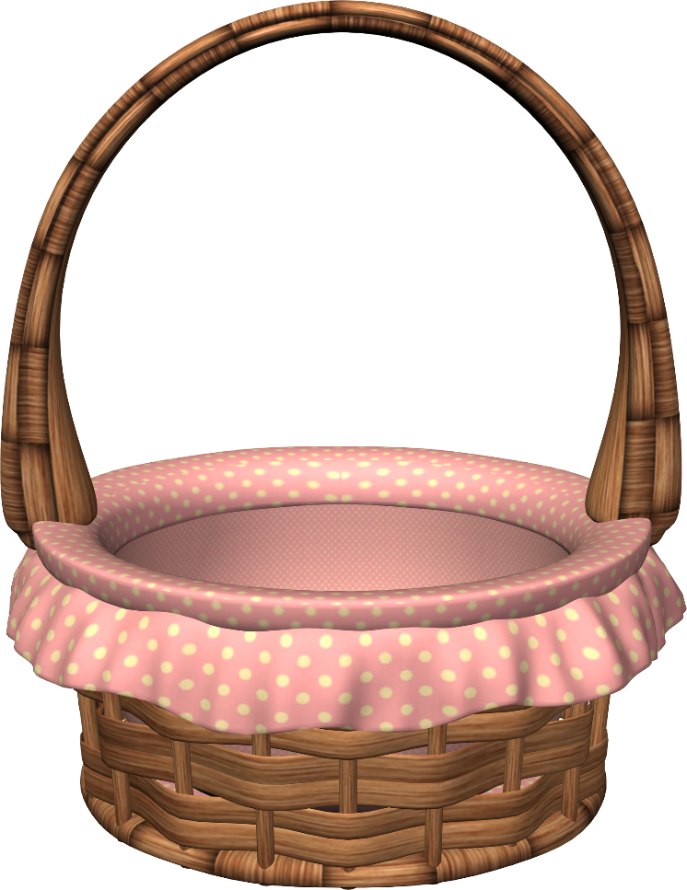 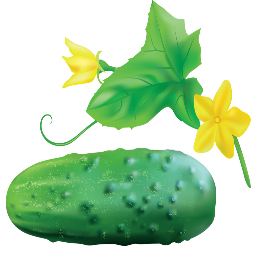 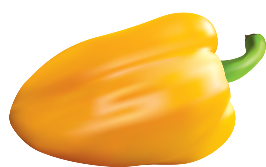 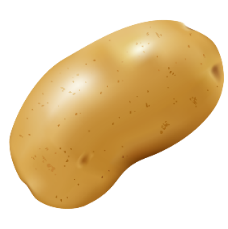 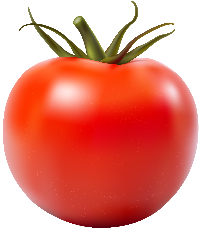 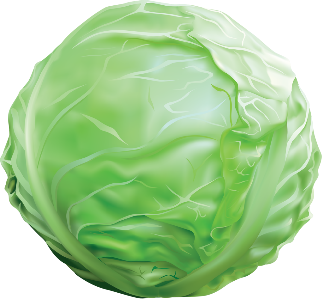 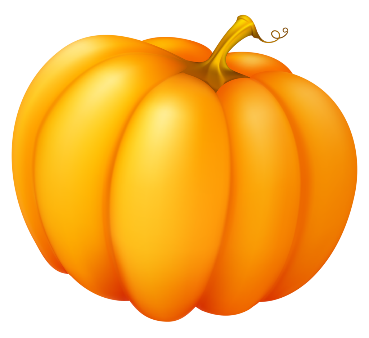 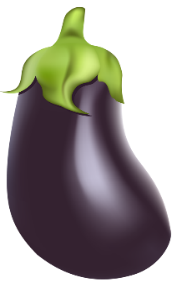 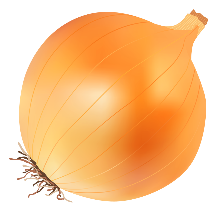 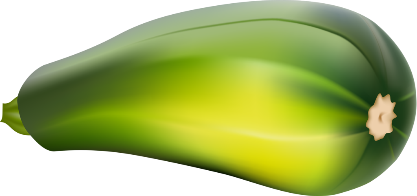 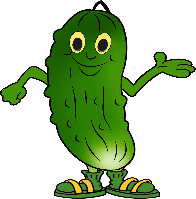 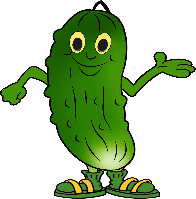 Помоги Кате собрать фрукты в корзинку.
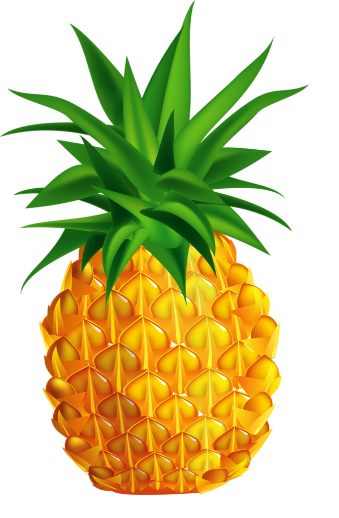 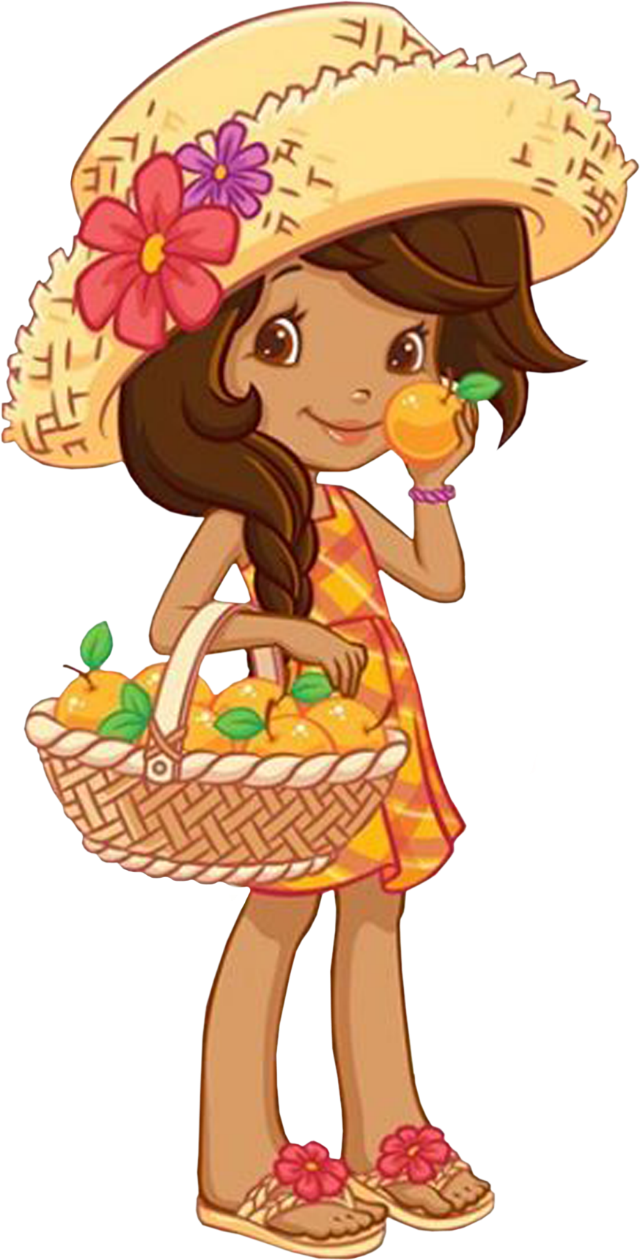 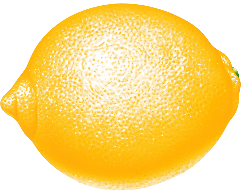 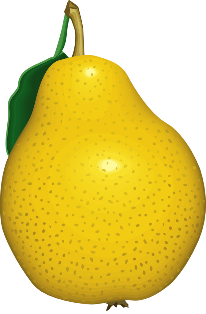 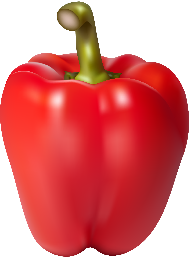 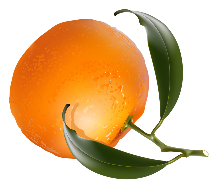 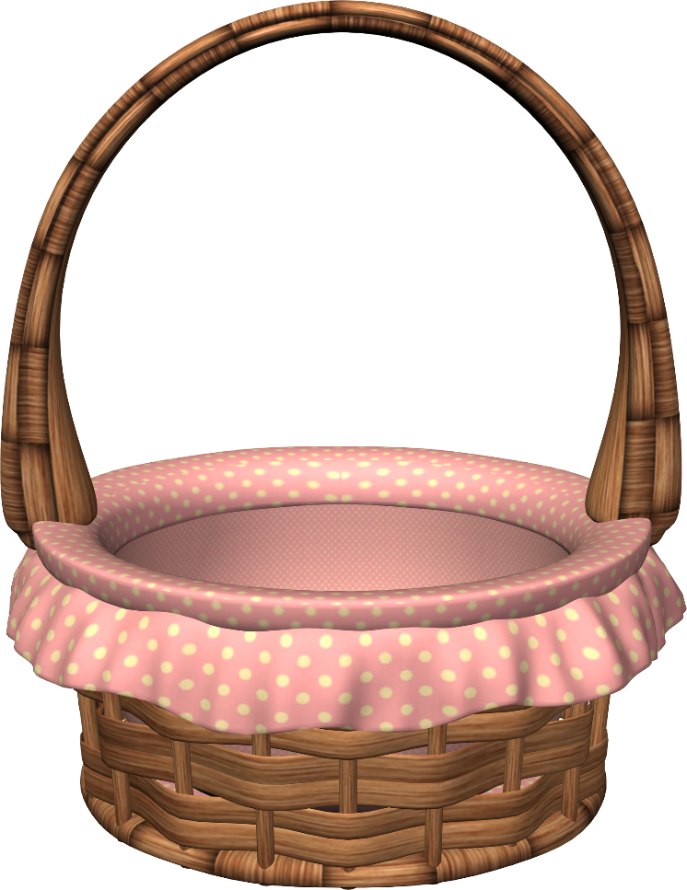 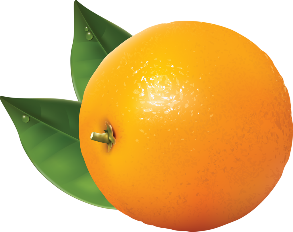 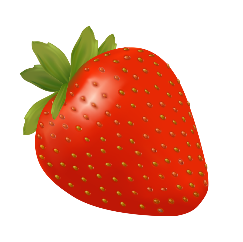 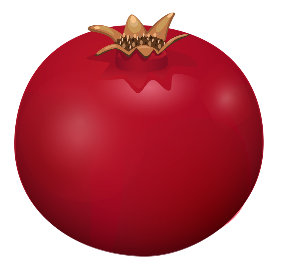 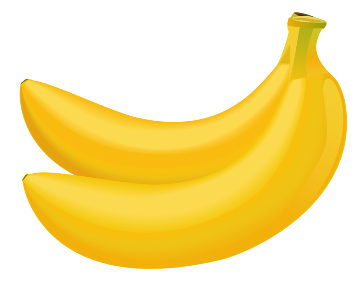 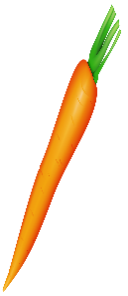 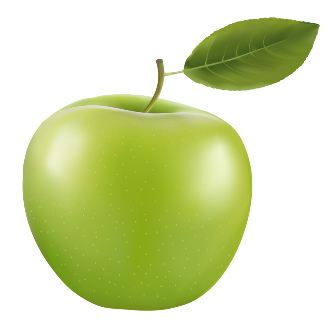 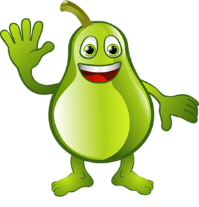 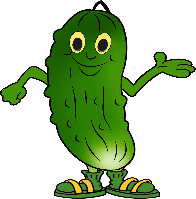 Молодец, все фрукты собрали!
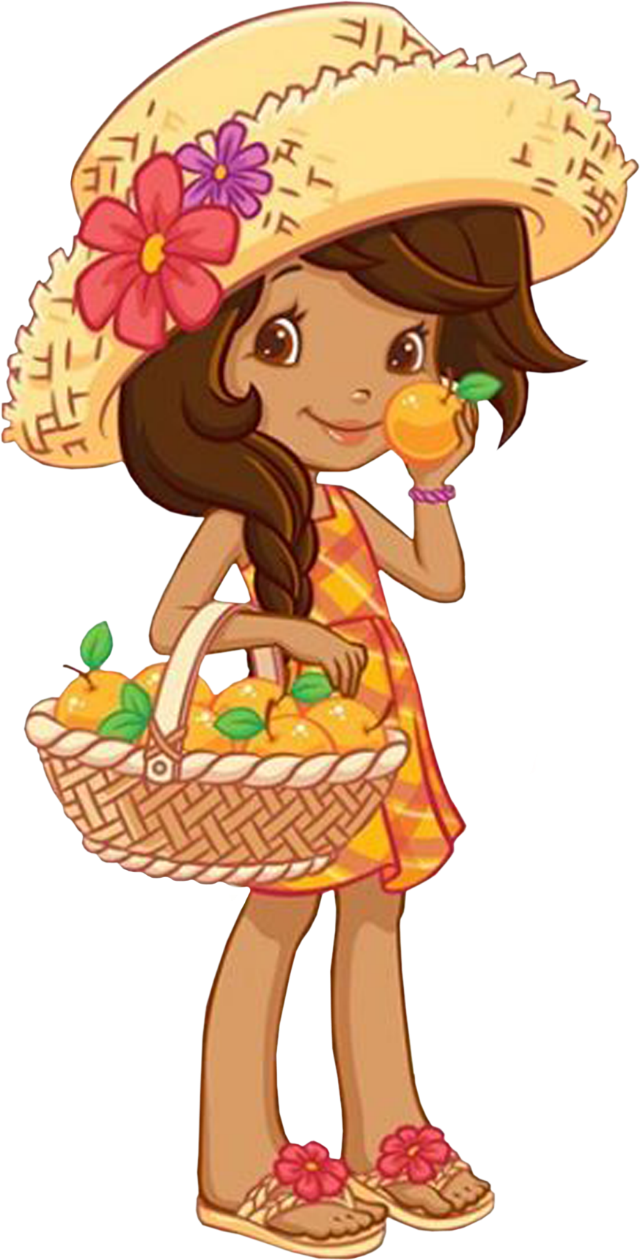 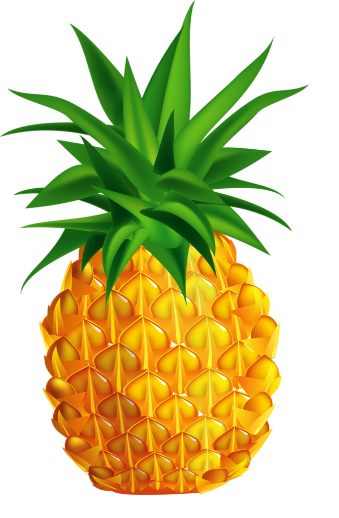 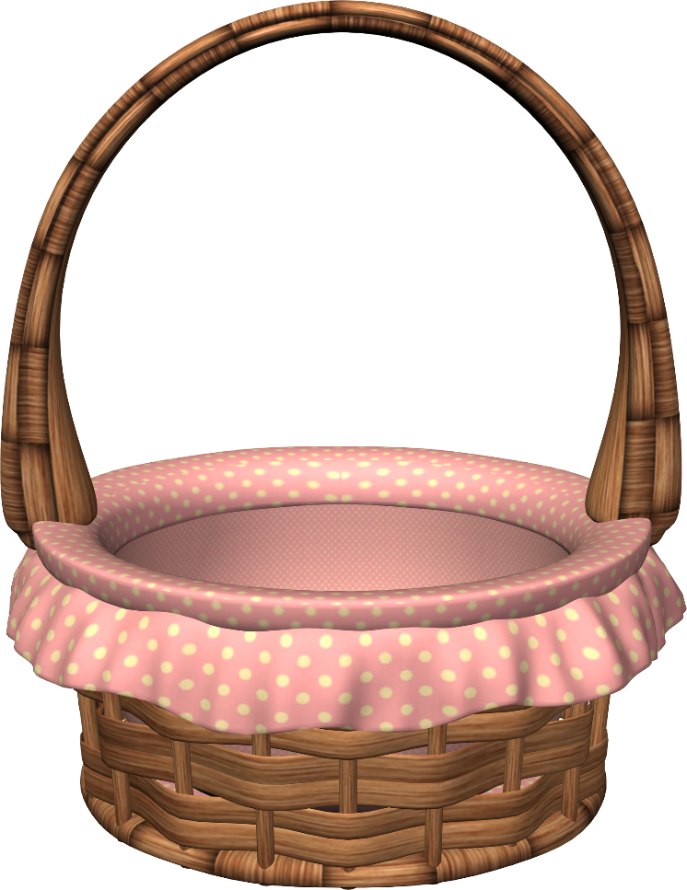 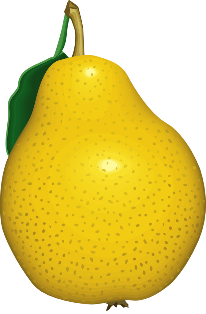 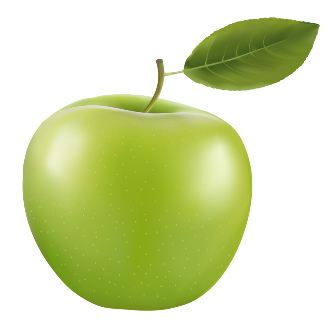 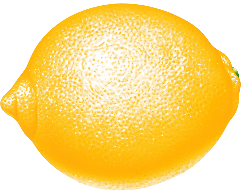 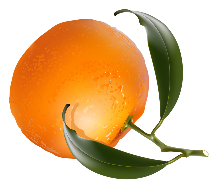 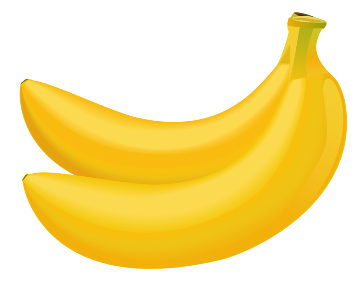 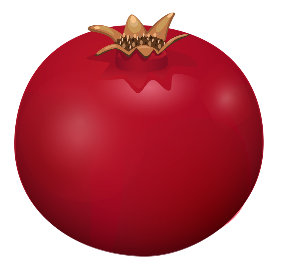 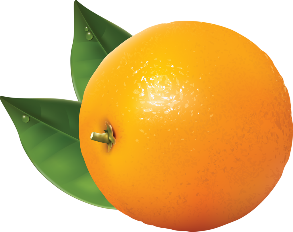 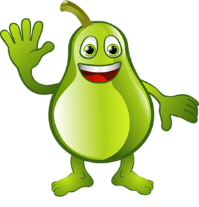 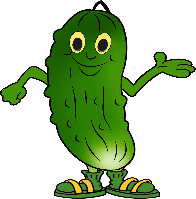 Помоги Кате собрать ягоды в корзинку.
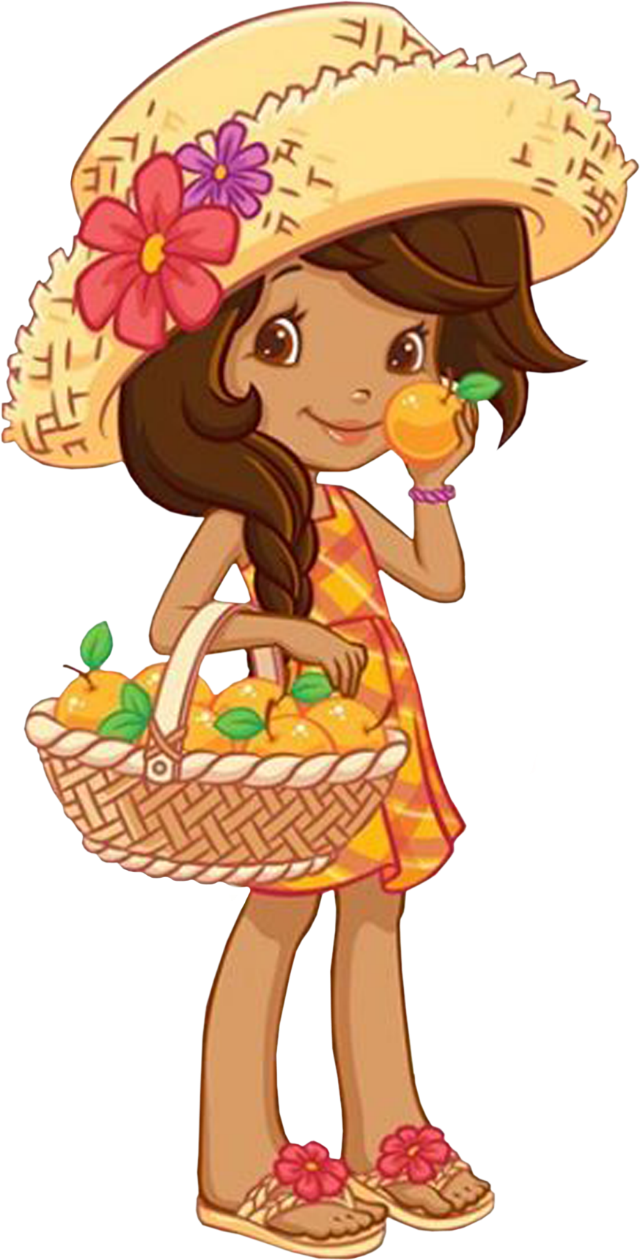 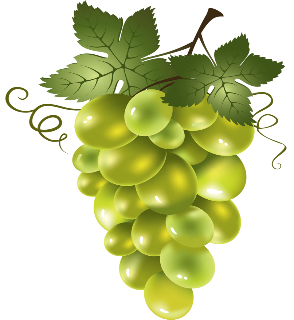 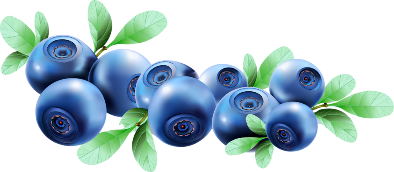 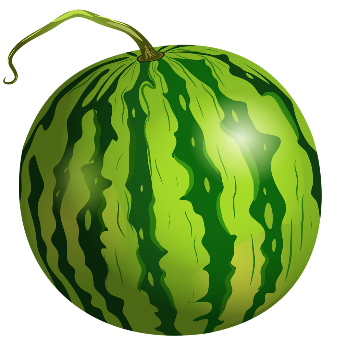 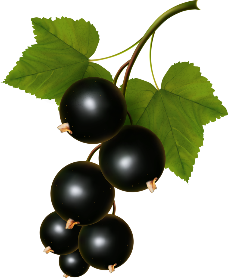 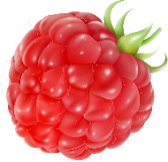 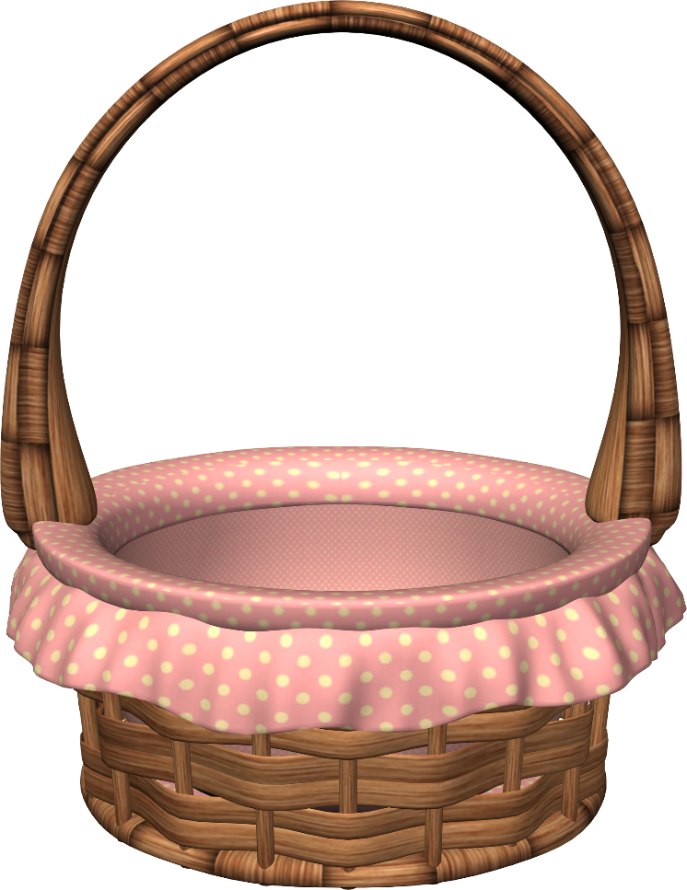 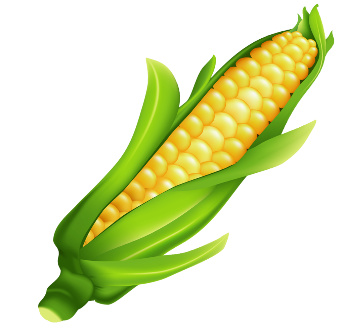 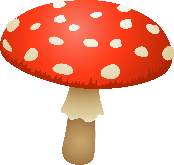 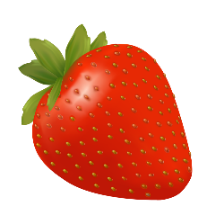 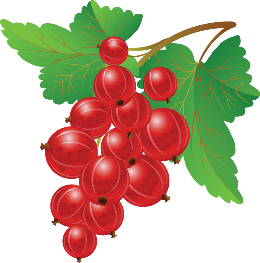 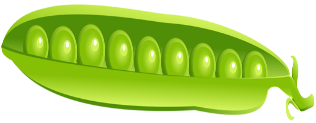 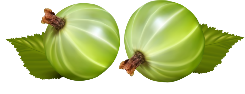 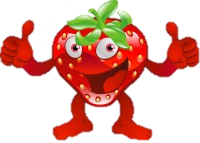 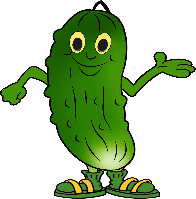 Молодец, все ягоды собрали!
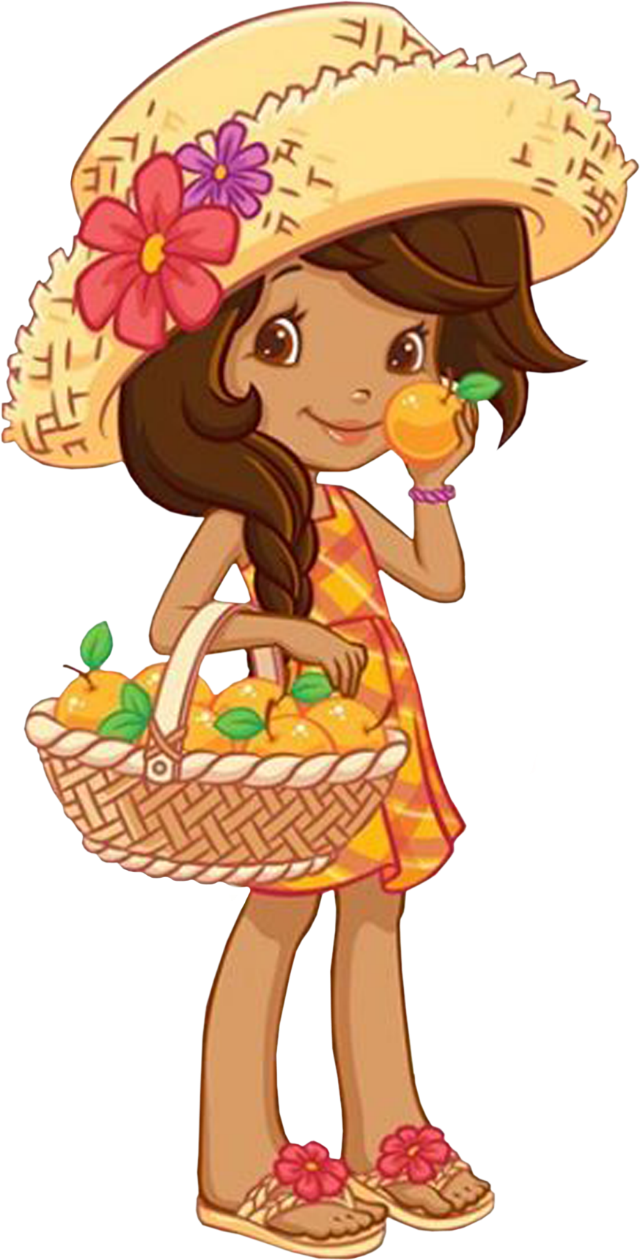 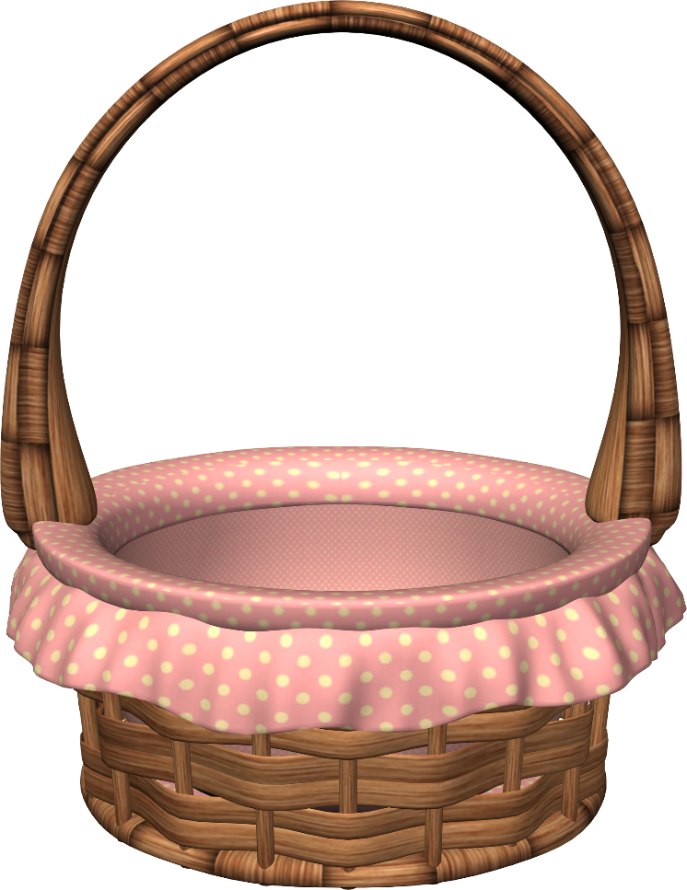 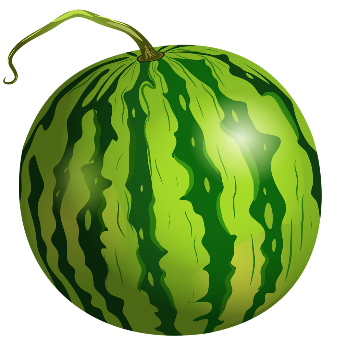 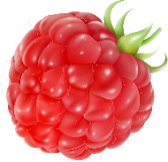 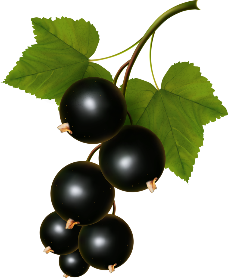 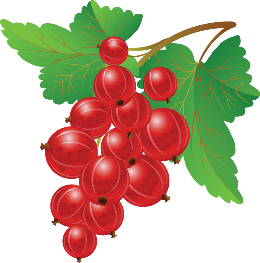 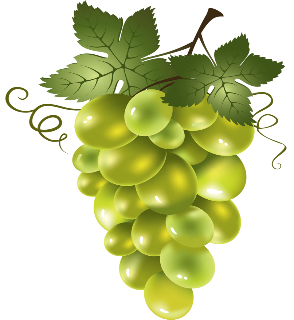 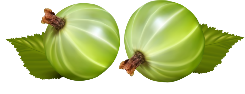 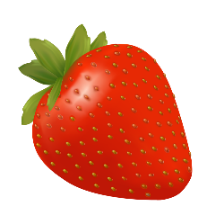 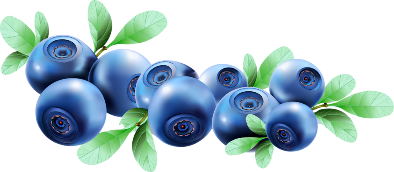 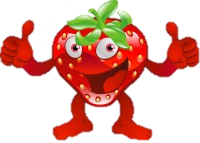 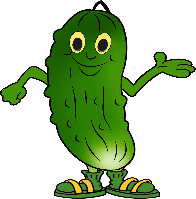 Помоги Кате собрать грибы в корзинку.
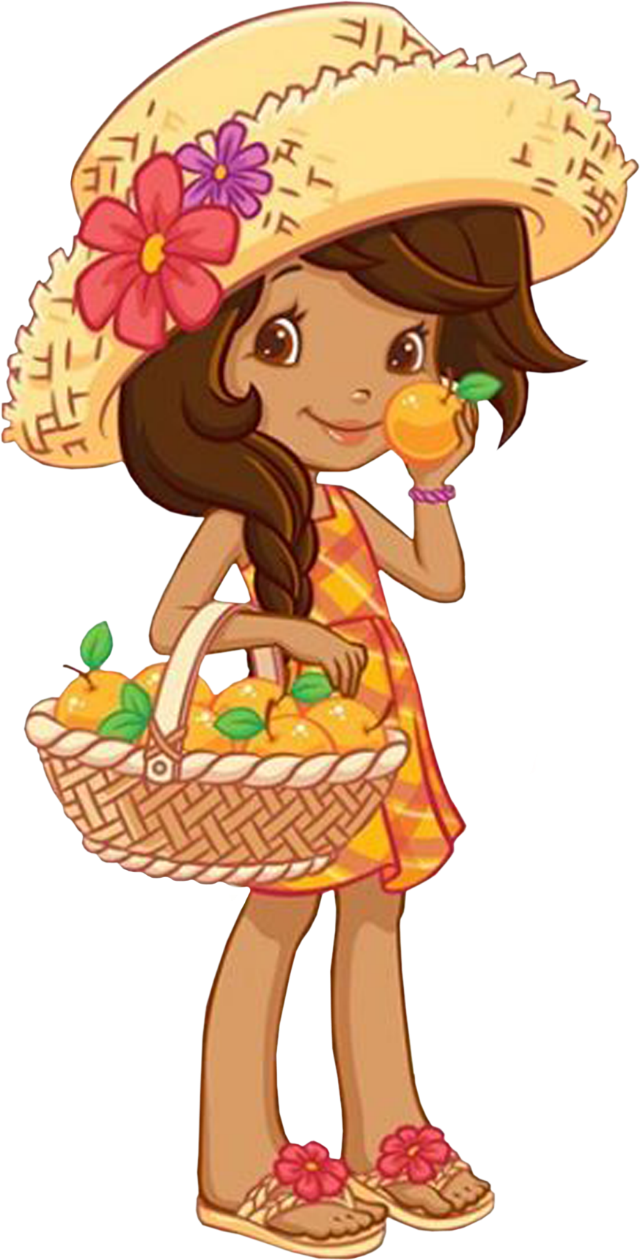 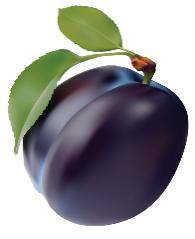 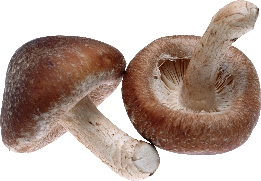 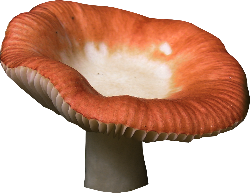 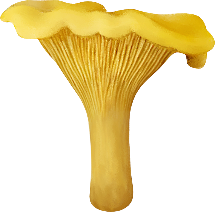 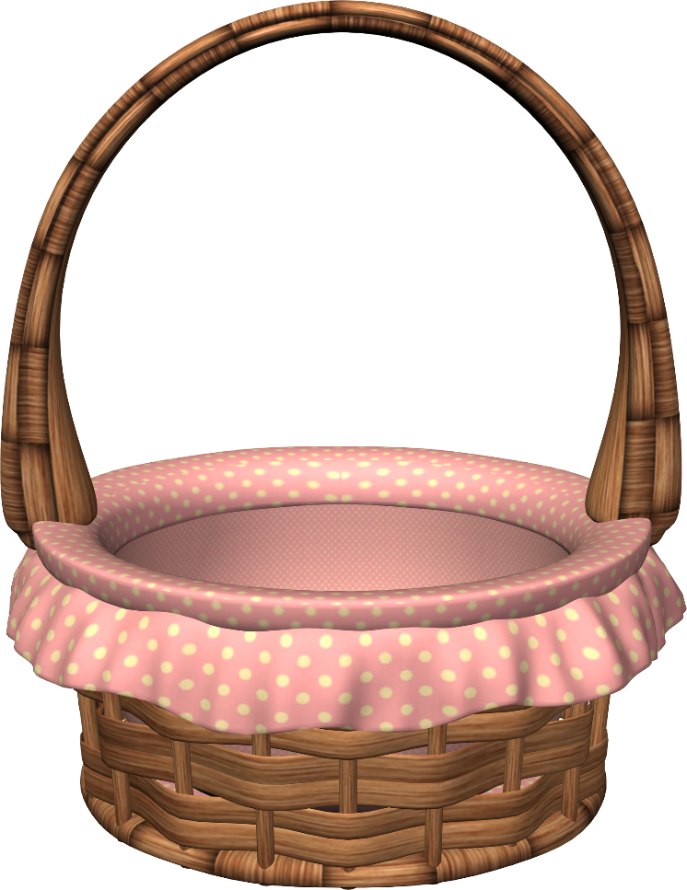 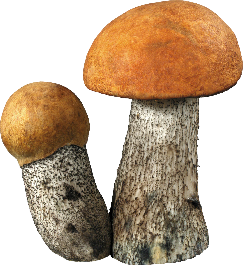 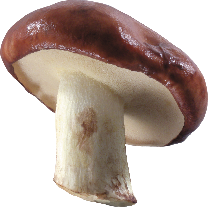 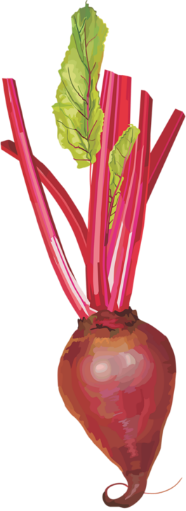 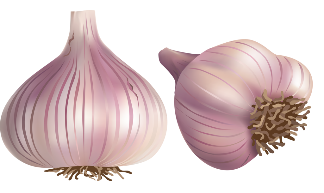 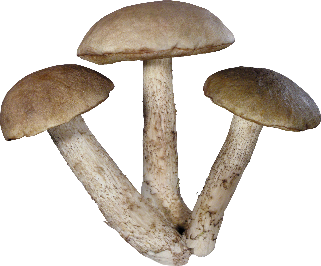 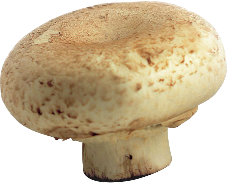 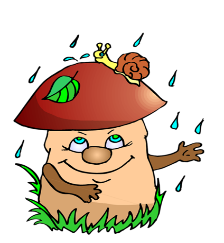 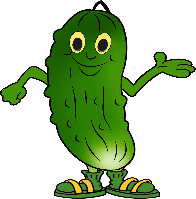 Молодец, все грибы собрали!
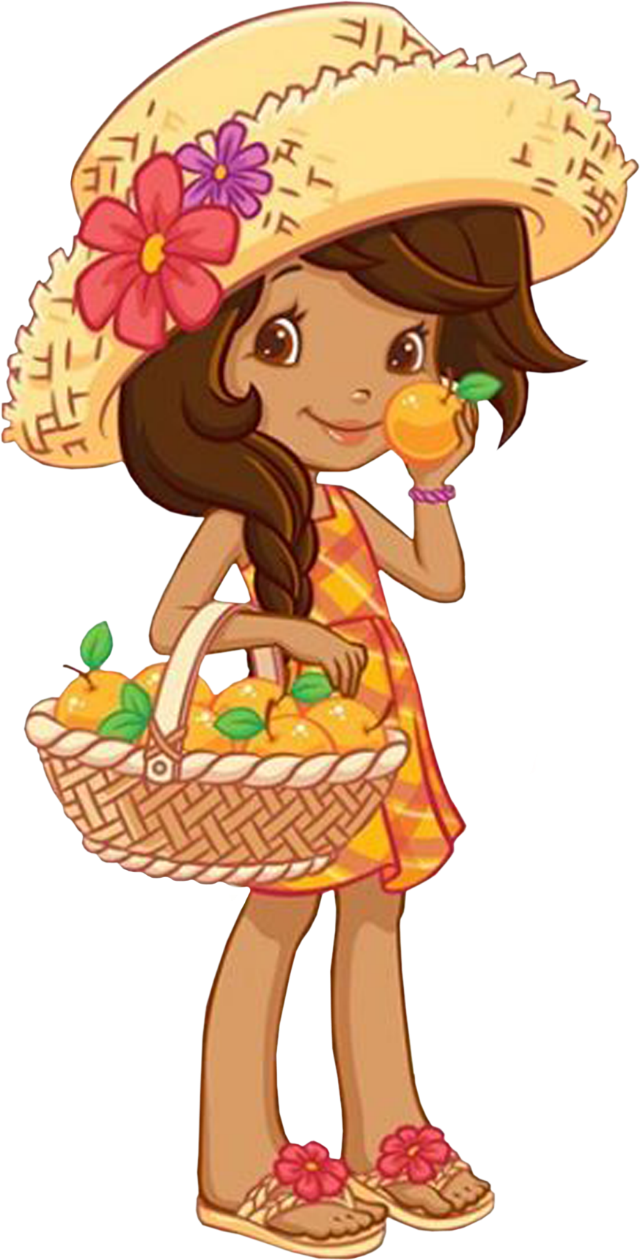 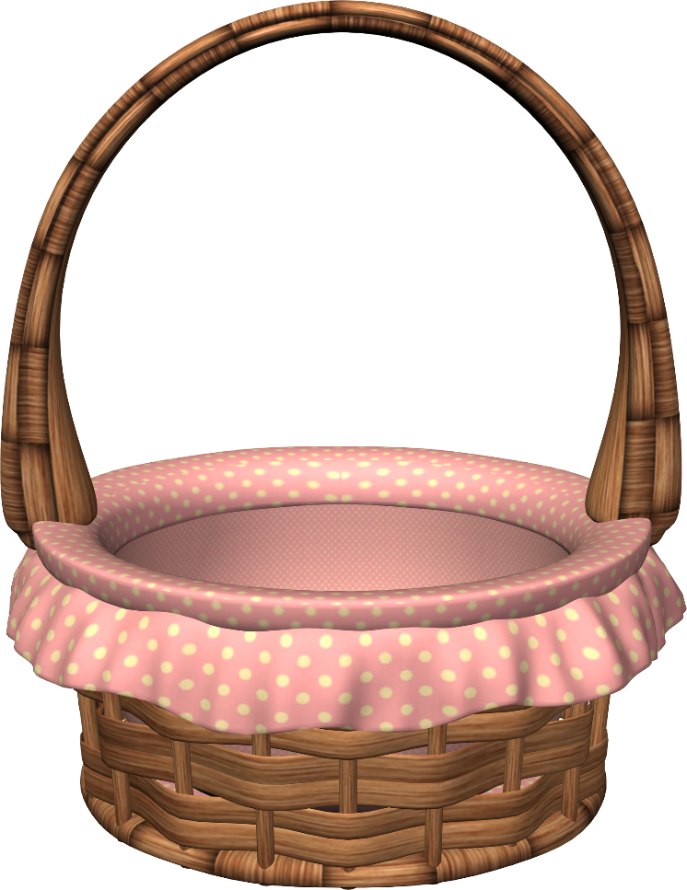 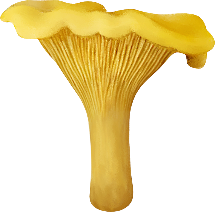 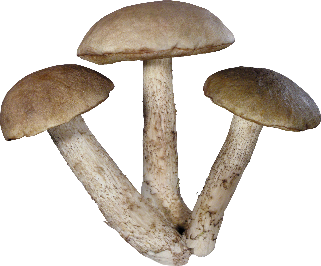 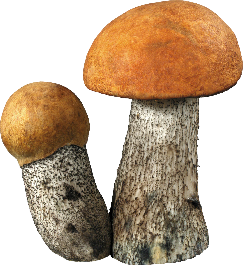 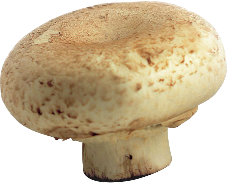 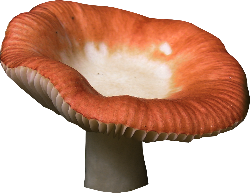 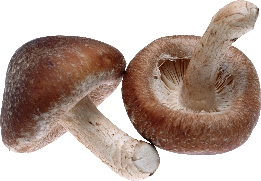 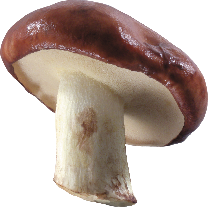 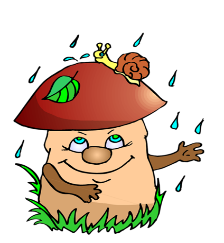 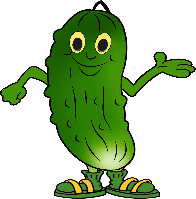